Introduction to Monopolistic Competition
The third market structure we will study gets is name from sharing some characteristics with pure monopoly and some with perfect competition. Below are some of the key characteristics of this market structure:
Examples of Monopolistically Competitive Markets
Examples include:


Restaurants in a major city: There are hundreds of restaurants in a city of any reasonable size. They all sell a similar product (food), which is differentiated from one seller to the other (Chinese, Mexican, French, Barbecue, etc…) Each restaurant can set its own prices, but only to an extent (have you ever seen a $100 hamburger?)

Apparel: The market for clothing is highly competitive, and like restaurants, the hundreds (or thousands) of clothing manufactures are competing for our business by differentiating their products from the competition. Again, firms have some price-making power, but consumers can always switch brands if prices rise too much, so demand is relatively elastic.

Automobiles: Even the car market shows some characteristics of monopolistic competition, although due to the relatively substantial economies of scale, it could be considered oligopolistic in some markets. Each car is a close substitute for all other cars, but is differentiated to try to make demand for it less elastic.
Revenue Curves for the Monopolistic Competitor
Because each firm in in a monopolistically competitive market makes a product that is differentiated from its competitors, it is able to control the price for its output, but only to a certain extent.
Monopolistically 
Competitive firm
P
Observations of the Monopolistic Competitor’s Demand and MR curves:

With many other firms making similar products, each firm faces a relatively, but not perfectly, elastic demand curve. 

A price increase will lead to a large loss of buyers, but a price decrease will lead to a large increase in buyers. 

In order to sell additional units of its product, a firm must lower the price of all its output.
For this reason, the firm’s marginal revenue will fall faster than its price
P
D=AR=P
MR
Q
Q
Profit Maximization in the Short-run
As with firms competing in the other market structures, a monopolistic competitor will maximize its total profits when it produces at the quantity of output at which:
MR=MC
Monopolistically 
Competitive firm
P
Observe from the graph: 
The firm is producing at its profit maximizing quantity (Qf) and charging the price consumers are willing to pay for that quantity (Pf)

At this point, price is greater than ATC, so the firm is earning an economic profit.

Given the existence of profits in this market (assuming this firm is a typical firm) new firms will be attracted to the industry. 

Since entry barriers are low, these short-run economic profits are likely to be eliminated in the long-run as new firms enter the market.
MC
ATC
Economic Profits
Pf
ATC
D=AR=P
MR
Qf
Q
Profit Maximization in the Long-run – Entry Eliminates Profits
One of the key characteristics of monopolistic competition is the low entry barriers. Entrepreneurs will therefore be attracted to any economic profits that are earned .
P
P
MC
MC
ATC
ATC
Economic Profits
Pf
ATC
P=ATC
D=AR=P
D=AR=P
MR
MR
Qf
Qf1
Q
Q
Economic profits attract new firms to the market, increasing the amount of competition and the number of substitutes for this firm’s product
More competition reduces demand for this firm’s product, and makes it more elastic (flatter). Demand decreases until the firm is only breaking even
Profit Maximization in the Long-run – Exit Eliminates Losses
Just as it is relatively easy to enter a monopolistically competitive market, it is also easy to leave.
MC
MC
P
P
ATC
ATC
Economic Losses
ATC
P=ATC
Pf
D=AR=P
D=AR=P
MR
MR
Qf
Qf1
Q
Q
Due to weak demand, firms are earning losses, leading some firms to exit the market. As they do so, demand for the remaining firms increases…
Less competition increases demand for this firm’s product, and makes it less elastic (steeper). Demand increases until the firm is breaking even again
Monopolistic Competition in Long-run Equilibrium
Because of the low entry and exit barriers, firms in monopolistically competitive markets will only break even in the long-run (just like in perfect competition).
Non-price competition: Because firms face so much competition in order to break even (or earn profits), a firm must compete through other, non-price means, including: 

Branding: By developing a recognizable brand image, firms attempt to build consumer loyalty, giving the firm more price-making power

Product development: Continuously improving its product through research and development will keep demand high.

Customer service: Offering good customer service and support may increase demand
MC
P
ATC
Monopolistically Competitive firm in long-run equilibrium
P=ATC
D=AR=P
MR
Location: Good access to large numbers of consumers allows a firm to charge higher prices
Advertising: Making buyers aware of product features through advertising increases demand, giving the firm a greater chance of earning economic profits in the long-run
Qf
Q
Efficiency in Monopolistically Competitive Markets
To determine whether monopolistically competitive firms are economically efficient, we must determine whether:

P = MC: This is an indicator of allocative efficiency, since price represents the marginal benefits of consumers and MC the marginal cost to producers

P = minimum ATC: This tells us whether firms are productively efficient, since if the price equals the lowest ATC, then firms are forced to use their resources in the least-cost manner.
MC
P
ATC
Efficiency is not achieved!
As we can see in the graph, a monopolistic competitor in long-run equilibrium will achieve neither productive nor allocative efficiency.
P=ATC
P>MC
MC
P>min. ATC
D=AR=P
MR
Qf
Qso (where P=MC)
Q
Monopolistic Competition compared to Perfect Competition
It may appear that, since they do not achieve economic efficiency, monopolistically competitive markets are less desirable than perfectly competitive markets. However, there are also several benefits of monopolistic competition over perfect competition.
Conclusion? Monopolistic Competition is more common in the real world, and by most counts, more desirable to both consumers and producers…
Monopolistic Competition Video Lesson
1.5.4 Monopolistic Competition and Oligopoly
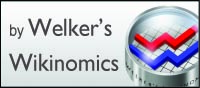 MONOPOLISTIC COMPETITION
Introduction to Oligopoly
The final market structure we will study lies between monopolistic competition and pure monopoly on the competitive spectrum. Oligopolies are industries with a few large sellers, each with a substantial share of the total market demand.
Examples of Oligopolistic Markets
Oligopoly is a relatively common form of market structure. Many of the consumer goods and services we demand are provided by oligopolistic firms, including:

Cell phone service providers:  In most countries, consumers will have only a few choices for who to buy their cell plan from. The providers all differentiate through options such as text messaging, data plans, call time, etc…

Airplane manufactures: Boeing and Airbus are the two dominant firms in the market for jumbo-jets. The firm differentiate through fuel efficiency of their craft, number of seats, and so on.

Movie studios: Only six big Hollywood studios make over 90% of the movies that make it to the big screen. 

Beer in the United States: Despite the fact that there are thousands of independent breweries in the US,  only two large corporations produce 80% of the total beer supply. Both firms offer dozens, perhaps hundreds of varieties to try to differentiate their product from the competition

Petrol for cars: Automobile fuel is a product often sold by a handful (a dozen or so) of large firms. Fuels, unlike the other products above, is a homogeneous product, so firms differentiate through location, primarily.
A set of strategies is a Nash equilibrium if no player can do better by unilaterally changing his or her strategy. 

Suppose then that each player asks himself or herself: "Knowing the strategies of the other players, and treating the strategies of the other players as set in stone, can I benefit by changing my strategy?“

If any player would answer "Yes", then that set of strategies is not a Nash equilibrium. But if every player prefers not to switch (or is indifferent between switching and not) then the set of strategies is a Nash equilibrium.
John Nash
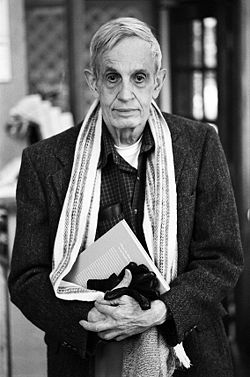 Collusion in Oligopolistic Markets – the Game Theory Model
Because there are only a few large firms in oligopolistic markets, they often have a strong incentive to cooperate, rather than compete, with one another on output and pricing decisions. 
To understand why collusion is so attractive to oligopolistic firms, it is useful to think of competition between them as a sort of game. For this, we will use a model of oligopoly behavior known as game theory.

Game Theory: The study of strategic decision making through the use of games

Consider the following example: Two firms, Celcom and Maxi, provide cell phone service to consumers in Malaysia. These firm are trying to decide on the following:
Whether to offer unlimited data to their customers (we will refer to this option as FREE), or
Whether to charge customers based on data usage (we will refer to this option as PAY)

The profits of each firm depends not only on whether IT offers free data, but also on whether its competitor offers free data. In this regard, the firms are highly interdependent on one another*

*Assume the firms are not able to communicate on the decision due to Malaysian government regulations …
Collusion in Oligopolistic Markets – the Game Theory Model
The possible levels of profit Maxis and Celcom can earn depending on their decision regarding data plans AND based on the competition’s decision can be plotted in a table called a payoff matrix. Study the payoff matrix below:
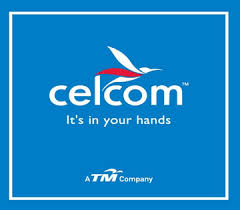 In this “game”: 
Each firm can either choose “PAY” or “FREE”
The red number in each box is the possible level of economic profit (in millions of MYR) enjoyed by Maxis.
The blue number is the possible profit earned by Celcom.
Notice that each firm’s profit depends largely on what the competition chooses to do.
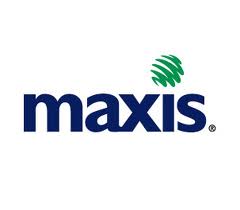 Determining the likely outcome of the game: Assume the firms do not collude. What will each firm most likely do?
Collusion in Oligopolistic Markets – the Game Theory Model
To determine the most likely outcome in the game below, consider the possible payoffs the firms face.
If Maxis chooses “PAY”
And Celcom also chooses PAY, Maxis will earn profits of 10 million
But if Celcom chooses FREE, Maxis’s profits will fall to 5 million


If Maxis chooses “FREE”
And Celcom chooses PAY, Maxis will earn profits of 20 million
But if Celcom also chooses FREE, Maxis’s profits will be 7 million.
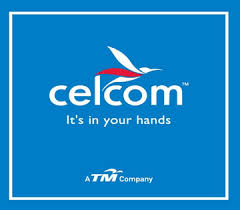 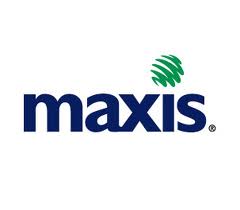 Determining a dominant strategy: A strategy is dominant if it results in a higher payoff regardless of what strategy the opponent  chooses. 
In this game, both firms have a dominant strategy of choosing FREE. 
If Celcom chooses PAY, Maxis can do better by choosing FREE.
If Celcom chooses FREE, Maxis can do better by choosing FREE.
Both firms can always do better by choosing to offer FREE data!
Collusion in Oligopolistic Markets – the Game Theory Model
Game theory teaches us that in oligopolistic markets:
Firms are highly interdependent on one another, and that…
There is a good reason for firms to collude with one another, because
Through collusion, firms can choose a strategy that maximizes total profits between them, however…
Such an outcome (both firms choosing PAY in our game) is highly unstable, because both firms have a strong incentive to cheat. 

Game theory in the real world: This model of oligopoly behavior can be used to analyze the behavior of firms in oligopolistic markets on several levels, including:
Whether to set a high price or a low price,
Whether to advertise or not,
Whether to offer free customer service
Whether to offer a 1 year warranty or a three year warranty,
Whether to open a store in a certain location or not… and so on…
In each of these scenarios, the decision one oligopolist makes will impact not only its own level of profits, but also those of its close competitors.
Collusion in Oligopolistic Markets – the Game Theory Model
The game on the previous slide is known as the Prisoner’s Dilemma. The firms in the game face a dilemma because:
Both firms want to maximize their own profits, but…
The rational thing to do is to offer FREE data, because the potential profits are so great!
20 million ringgit if the competitor chooses PAY, and 
7 million ringgit if the competitor chooses FREE, 
For a total possible payoff of 27 million ringgit
The possible payoffs for offering PAY are lower
10 million ringgit if the competitor offer PAY, and 
5 million ringgit if the competitor offers FREE,
For a total possible payoff of 15 million ringgit
When they act in their own rational self-interest, both firms end up earning less profits than if they had instead acted irrationally.
The dilemma is that, ultimately, the firms are likely to earn LESS total profits between them by offering FREE data than they would have earned if they had only chosen PAY data. This is because collusion was not possible. 
BUT WHAT IF THE FIRMS WERE ABLE TO COLLUDE?
Prisoners’ Dilemma
Prisoner B
1 yr
0 yrs
1 yr
3 yrs
Prisoner A
3 yrs
2 yrs
0 yrs
2 yrs
War or peace?
Country 2
1
0
1
3
Country 1
3
2
0
2
Game Theory Video Lesson
1.5.4 Monopolistic Competition and Oligopoly
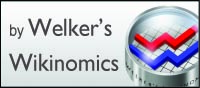 INTRO TO GAME THEORY – THE PRISONER’S DILEMMA AS A MODEL FOR OLIGOPOLY BEHAVIOR
Collusion in Oligopolistic Markets – Forms of Collusion
Collusion in oligopolistic markets can take several forms:

Open / Formal Collusion: The firms in a particular industry may form an official organization through which price and output decisions are agreed upon. This is called a CARTEL. 

Cartels are illegal in most industries in most countries, due to their anti-competitive nature

The firms in a cartel will choose an output and price that a monopolist would choose

The price consumers pay will be higher, the output lower (consumer surplus lower)

Cartels tend to stifle innovation among firms and reduce both productive and allocative efficiency. 

Due to the prisoner’s dilemma explained on previous slides (there is always an incentive to cheat in a collusive oligopoly), cartel arrangements are often unstable and difficult to maintain. Once the majority of firms have agreed to a high price and reduced output, each individual firm has a strong incentive to increase its output to take advantage of the higher price in the market. If all firms do this, the market price will fall and the cartel will fail

Examples of cartels: OPEC (Organization of Petroleum Exporting Countries), International sugar producers, international coffee growers, drug cartels of Latin America.
Collusion in Oligopolistic Markets – Forms of Collusion
Collusion in oligopolistic markets can take several forms:

Tacit / Informal Collusion: Since formal collusion is illegal in many countries, oligopolistic firms have devised way to collude informally. The most common form of tacit collusion is Price Leadership:

Price leadership: This is when the biggest firm in an industry sets a price and the smaller firms follow suit. If the price leader raises its price, the competitors will too. If it lowers price, smaller firms will follow.
Usually a "dominant firm" (typically the largest in the industry) establish the price and smaller firms follow. 
Prices tend to be "sticky" upwards, since firms are hesitant to raise prices and lose market share to rivals. 
However, prices are "slippery" downwards, which means if one firm lowers its prices, others will follow suit so they don't lose all their business.

Price Wars: When tacit agreements break down, firms may engage in price wars, in which they continually lower their prices and increase output in order to try and attract more customers than their rivals.

This can cause sudden increases in output and decreases in price, temporarily approaching an efficient level.
Once firms realize low prices hurt everyone, price leadership is usually restored, and prices rise once more.
Non-Collusive Oligopolies – the Kinked Demand Curve Model
What if collusion is not possible? Price and output decisions in oligopolies can be analyzed using a more traditional model of firm behavior, the demand curve.
Consider the market for hamburgers: Assume there are only two firms selling hamburgers, McDonald’s (the Big Mac) and Burger King (the Whopper). What does demand for McD’s Big Mac look like to McD’s? The current price of both Big Macs and Whoppers is $5. McD’s is considering changing its price. 

If McD’s lowers its price, it should assume that BK will also lower its price, because if they do not, they will lose many consumers to McD’s.
With this assumption, demand for Big Macs is likely highly inelastic below $5. Very few new customers will buy Big Macs, since the price of Whoppers will also fall.
Demand for Big Macs
P
$5
D1
If McD’s raises its price, it should assume that BK will ignore the price increase, since they know lots of Big Mac consumers will switch over to Whoppers.
With this assumption, demand for Big macs is highly elastic above $5. Many Big Mac consumers will switch to Whoppers, since the price of Whoppers will stay at $5 when McD’s raises its price
D2
MR1
Q1
Q
MR2
Non-Collusive Oligopolies – the Kinked Demand Curve Model
Based on the analysis on the previous slide, we can conclude that the demand for Big Macs, as seen by McDonald’s is actually a kinked demand curve.
Demand is highly elastic above the current price:
BK will ignore a price increase by McD’s
Many consumers will switch to Whoppers
A price increase would lead to a fall in McD’s total revenues.

Demand is highly inelastic below the current price:
BK will match price decreases by McD’s 
Very few new consumers will buy Big Macs
A price decrease would lead to a fall in McD’s total revenues
P
Demand for Big Macs
$5
D
The price in a non-collusive oligopolistic market tends to be very stable. Firms are unlikely to raise or lower prices since in either case, total revenues will fall, possibly reducing profits.
Q
Q1
MR
Non-Collusive Oligopolies – the Kinked Demand Curve Model
Even as a firm’s costs rise and fall, the firm is not likely to quickly change its level of output and price in a non-collusive oligopoly. Observe the graph below:
Assume due to rising beef prices, the marginal costs of Big Macs has risen from MC1 to MC3
Following its profit maximization rule of producing where MC=MR, McD’s should not change its price or quantity, even as the price of beef rises.
Only if marginal cost rose higher than MC3 would McD’s have to raise its price and reduce its output to maintain it profit maximizing level.
Only if marginal cost fell lower than MC1 would McD’s have to lower its price and increase its output to maintain profit maximization.

Prices and output are highly inflexible in a non-collusive oligopolistic market!
Demand for Big Macs
P
MC3
MC2
$5
MC1
D
Q
Q1
MR
1.5.4 Monopolistic Competition and Oligopoly
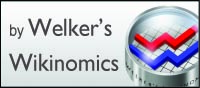 Kinked Demand Curve Video Lesson
THE KINKED DEMAND CURVE MODEL OF OLIGOPOLY PRICING
Oligopoly Practice Question
Two Pizzerias, Luigi's and Mario's, provide all the pizza in the village of Wangi. They must order their menus from the printing company at the beginning of the year and cannot alter the prices on their menus during that year. The prices on the menus are revealed to the public and to the competition only after both companies have received the printed menus from the printer and put them up in the window. Each pizzeria must choose between a high price and a low price for its "supremo-premium pie", the deluxe pizza that the people of Wangi are most eagerly anticipating. 

The payoff matrix showing the profits that the two firms will experience appears below, with the first entry in each cell indicating Luigi's weekly profit and the second entry in each cell indicating Mario's weekly profit.
In which market structure do these firms operate? Explain.
If Mario's choses a low price, which price is better for Luigi's
Identify the dominant strategy for Mario's
Is choosing a low price a dominant strategy for Luigi's? Explain.
If both firms know all the information in the payoff matrix but do not cooperate, what will be Mario's daily profit?
Mario's Pizzeria
high price		low price
$1,000, $700
$700, $600
Luigi's Pizzeria
low price	   high price
$750, $950
$900, $800